Snijbloemen
1. Alstroemeria/ Incalelie
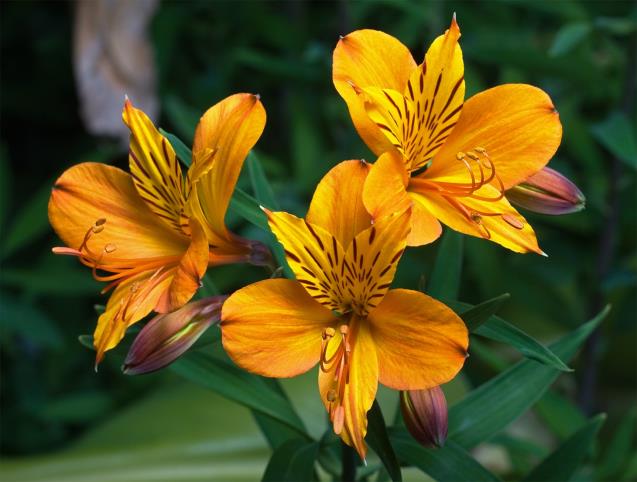 2. Anemone coronaria/ Anemoon
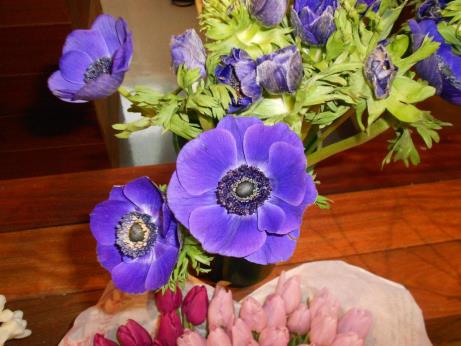 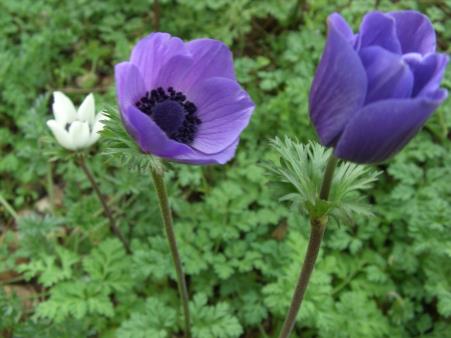 3. Anthurium
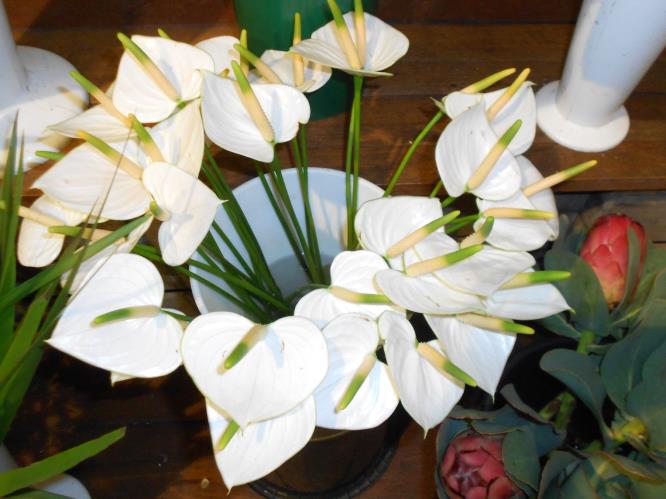 4. Asparagus densiflorus ‘Myersii’/Aspergegroen
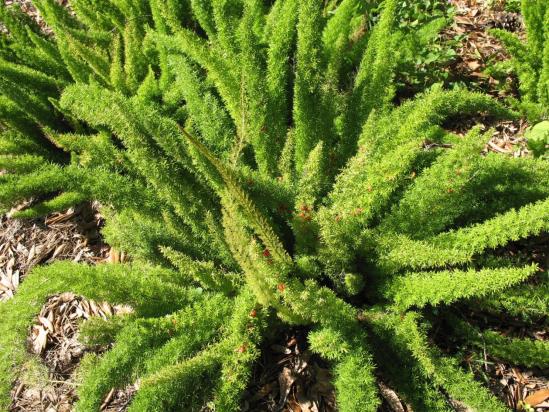 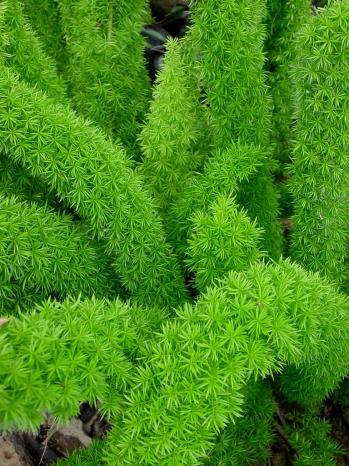 5. Aster/ Herfstaster
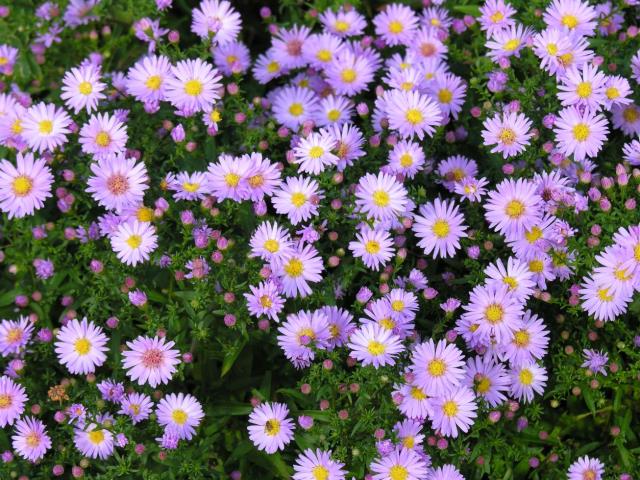 6. Convallaria/ Lelietje der Dalen
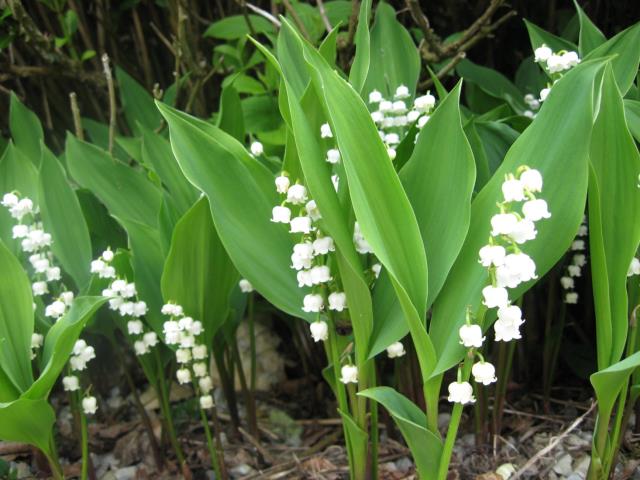 7. Cymbidium/Orchidee
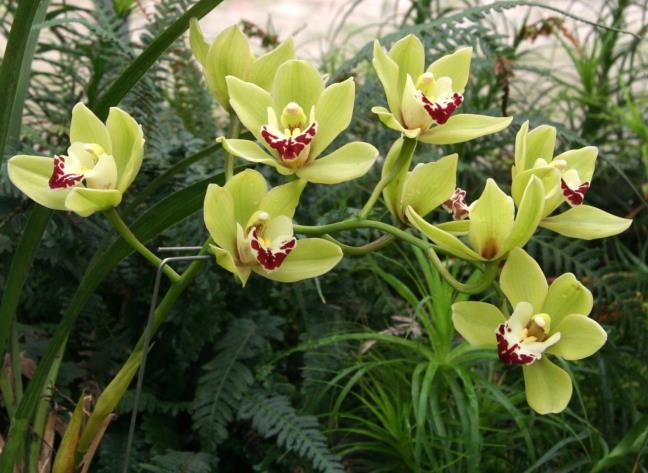 8. Dianthus/ Anjer
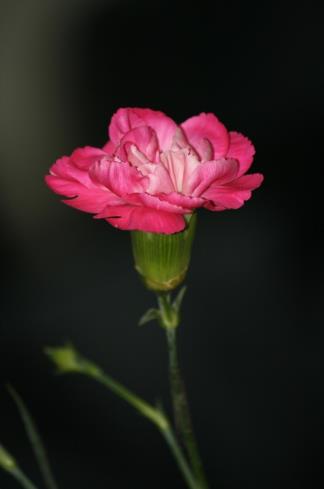 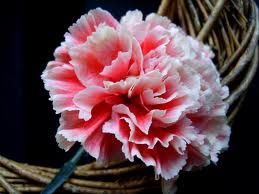 9. Chrysanthemum/Chrysant
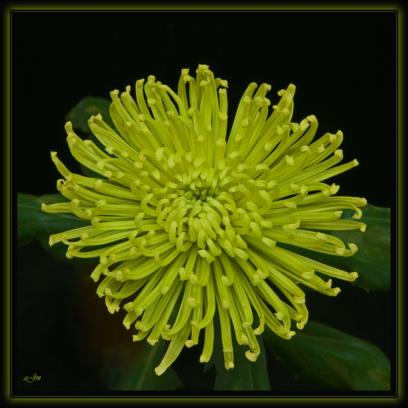 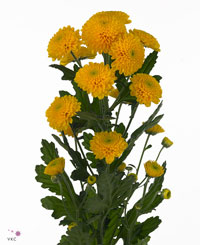 10. Iris/Iris
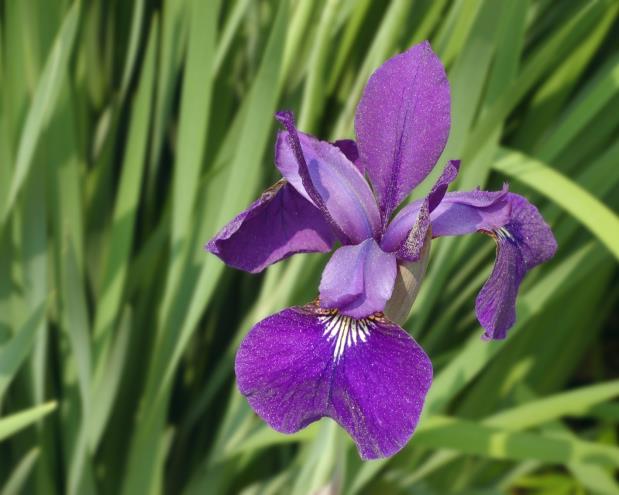 11. Forsythia/Chinees klokje
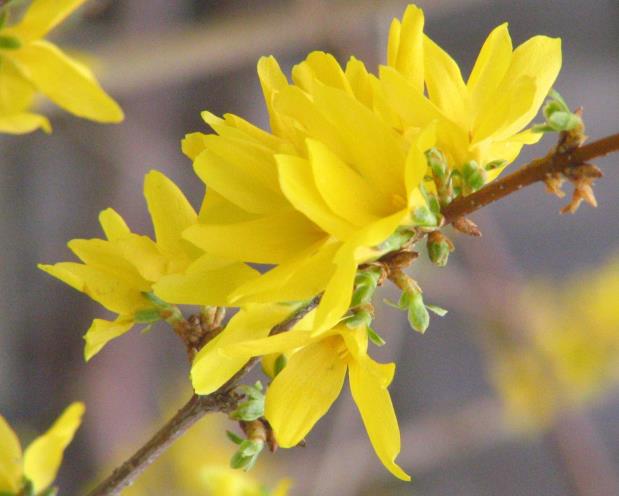 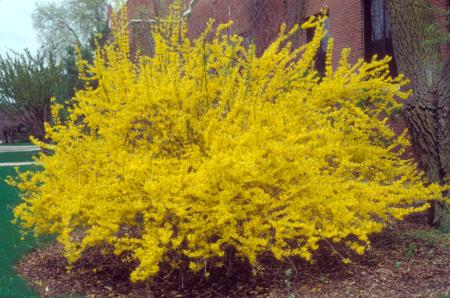 12. Freesia/Freesia
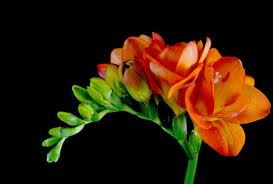 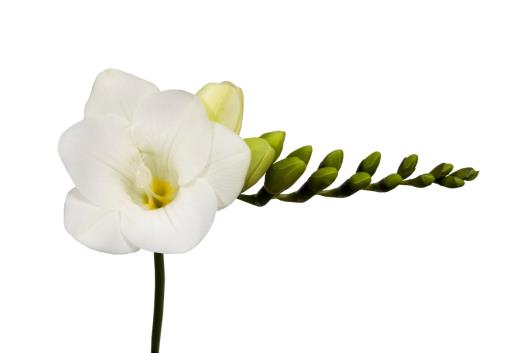 13. Gerbera/Gerbera
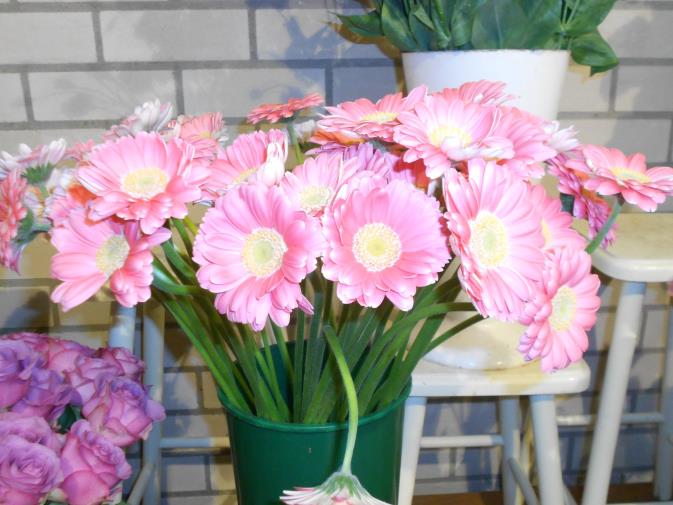 14. Gypsophylla/Gipskruid
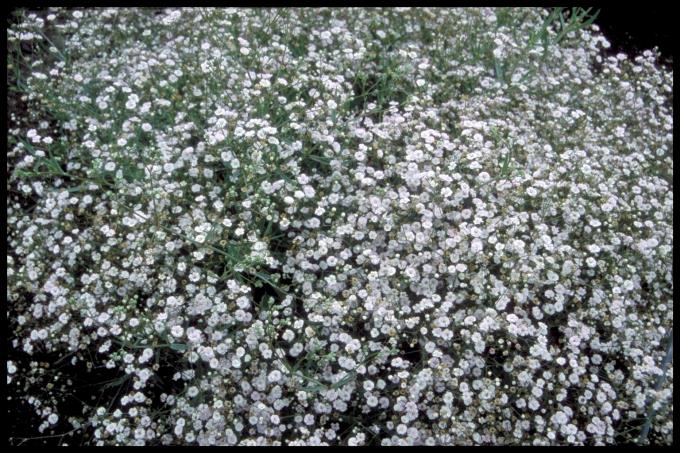 15. Helianthus/Zonnebloem
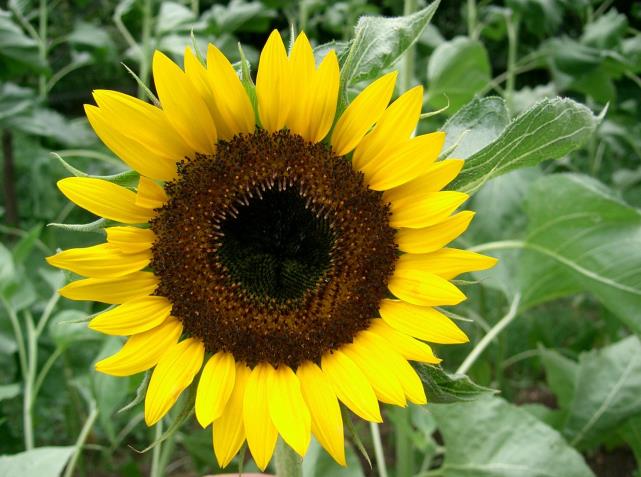 16. Hyacinthus/Hyacint
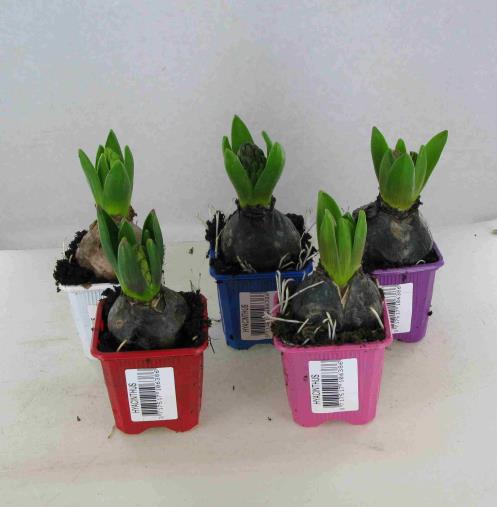 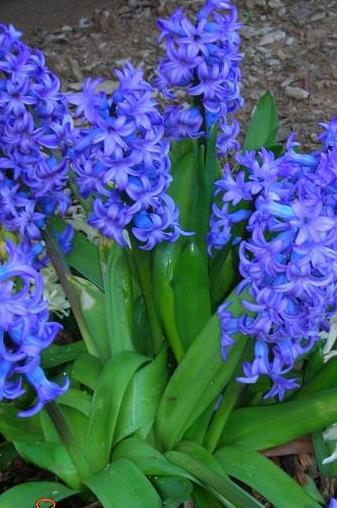 17. Hypericum/Hersthooi
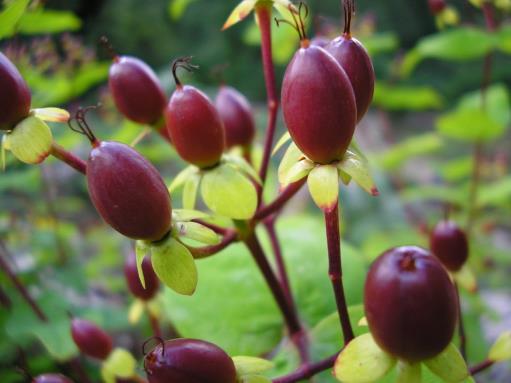 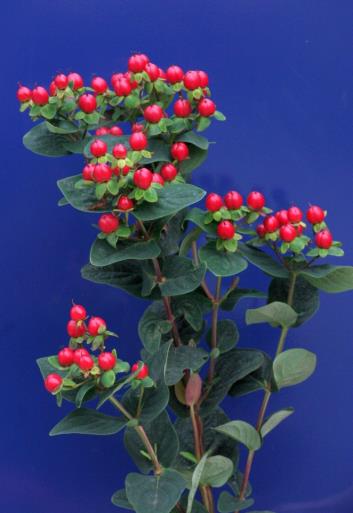 18. Hippeastrum/Amaryllis
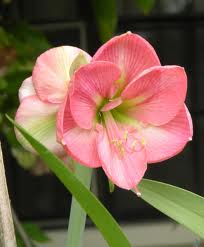 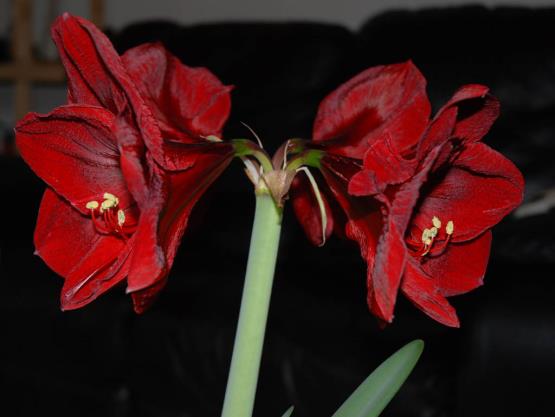 19. Kniphofia/Vuurpijl
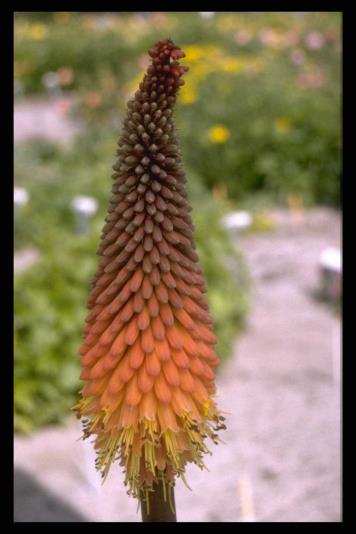 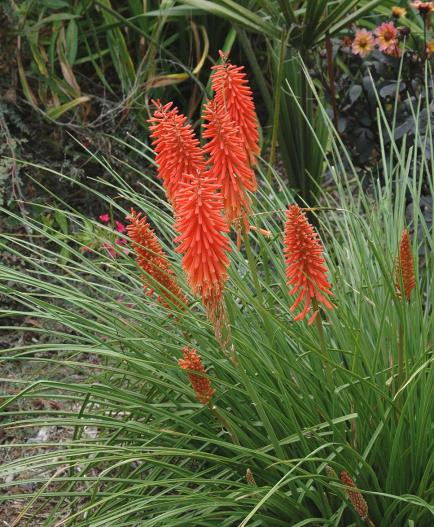 20. Lathyrus/ Pronkerwt
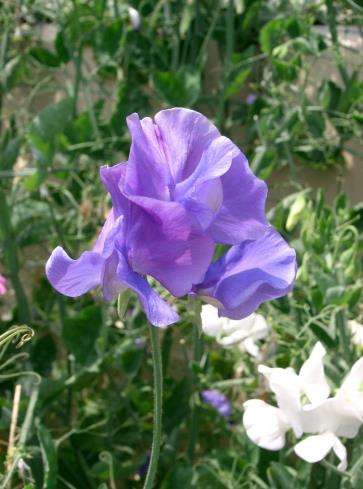 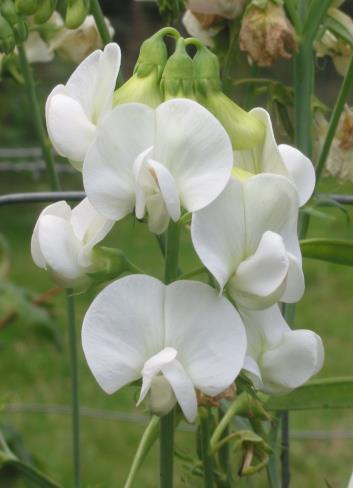 21. Rumohra adiantiformis/ Ledervaren
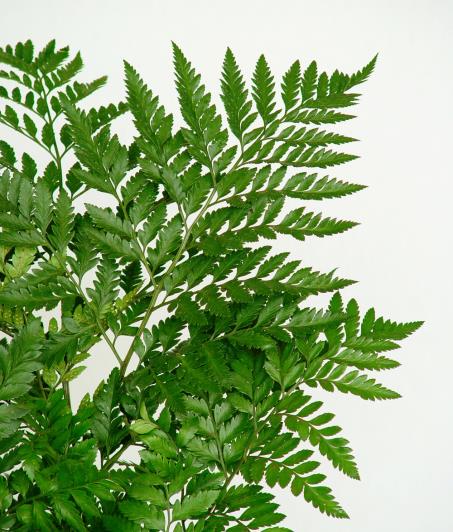 22. Lilium/ Lelie
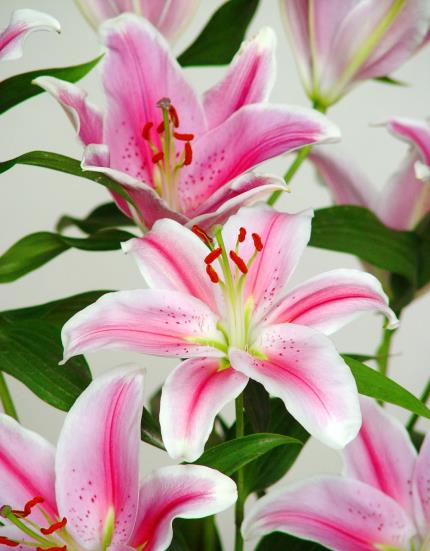 23. Limonium/Statice
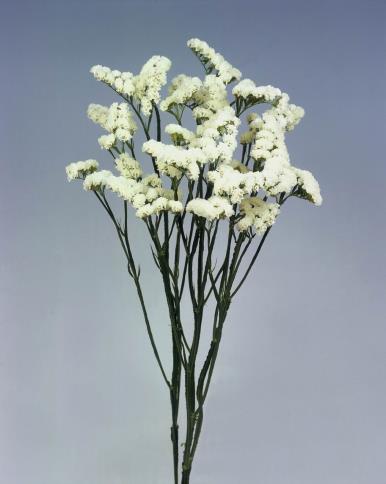 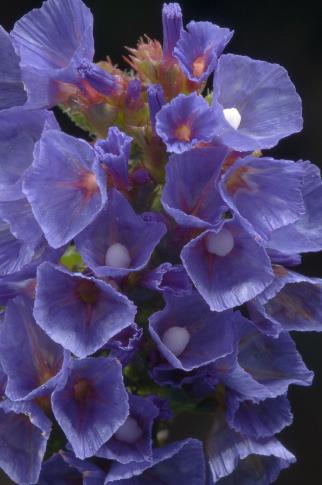 24. Lysimachia/ Wederik
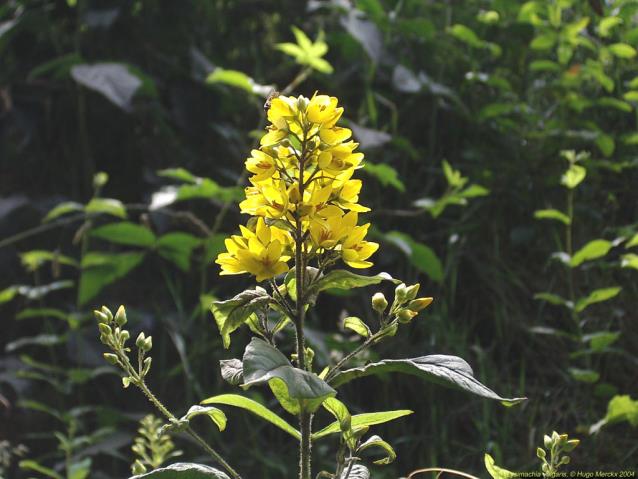 25. Malus/ Sierappel
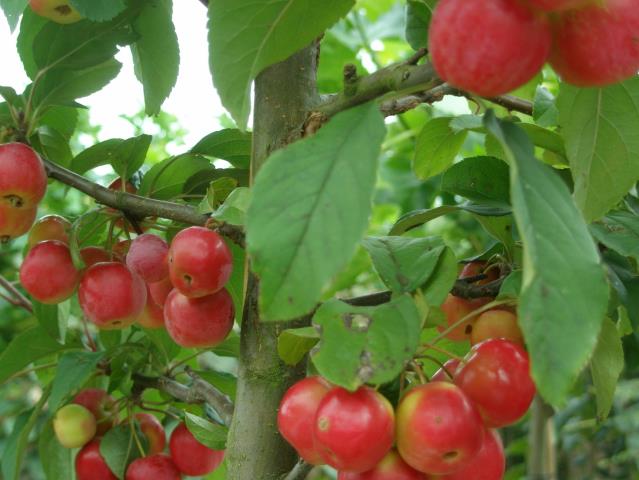 26. Narcissus/ Narcis
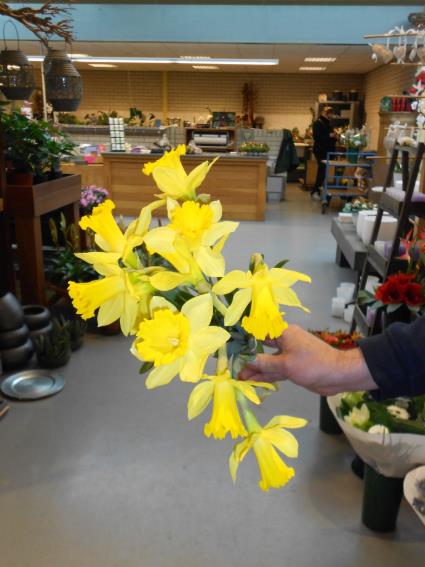 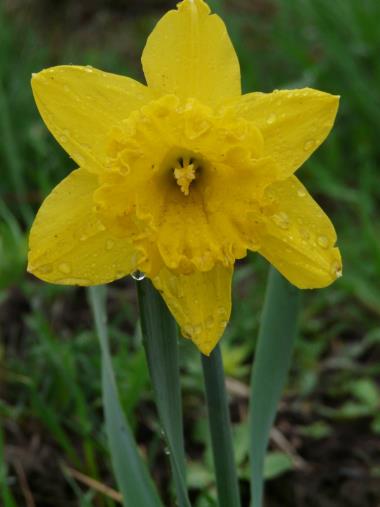 27. Phlox/ Vlambloem
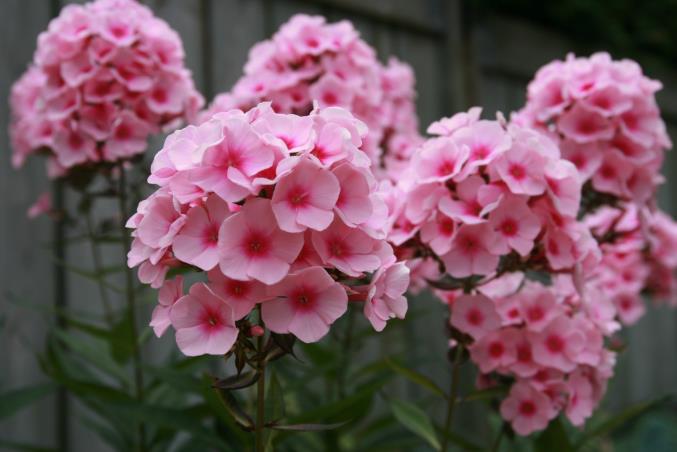 29. Rosa/Roos
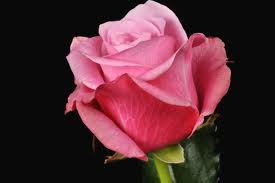 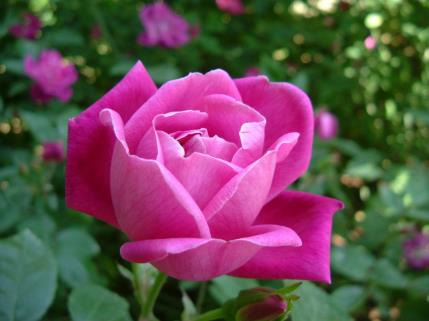 30. Solidago/ Guldenroede
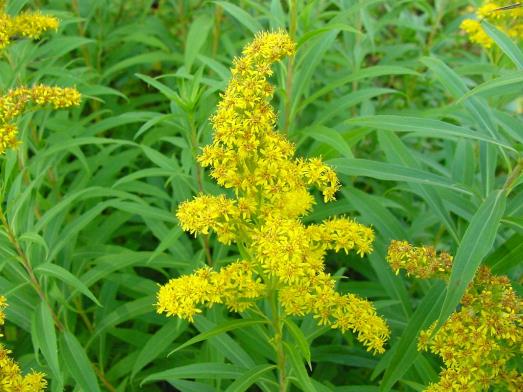 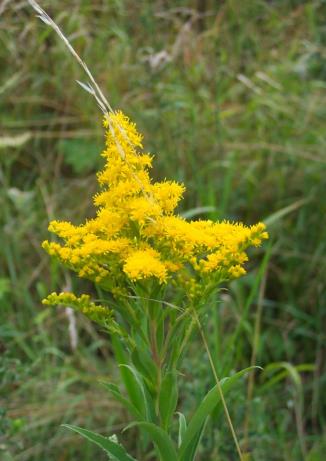 31. Syringa/Sering
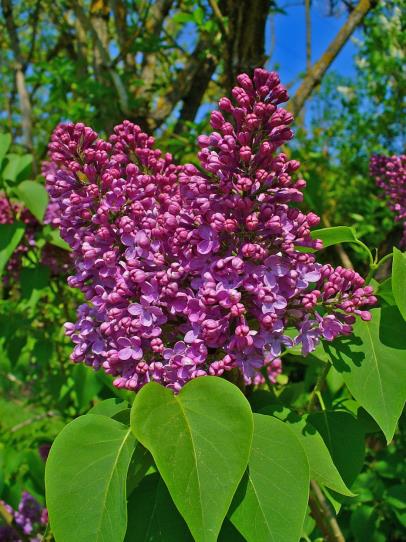 32. Tulipa/ Tulp
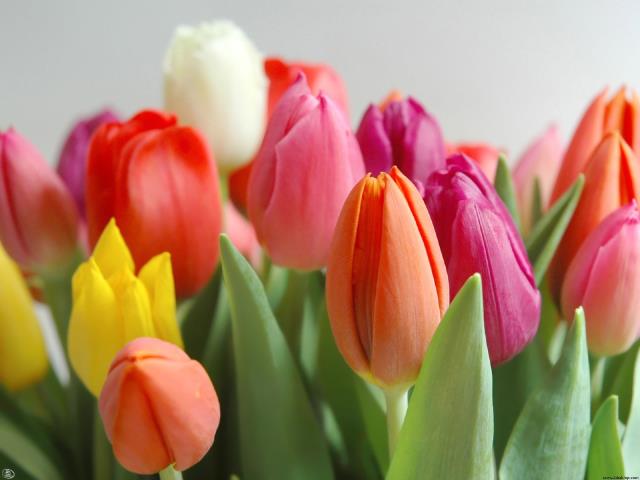 33. Viburnum Opulus ‘Roseum’/Sneeuwbal
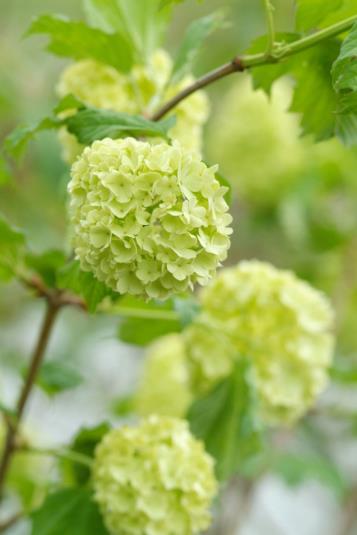 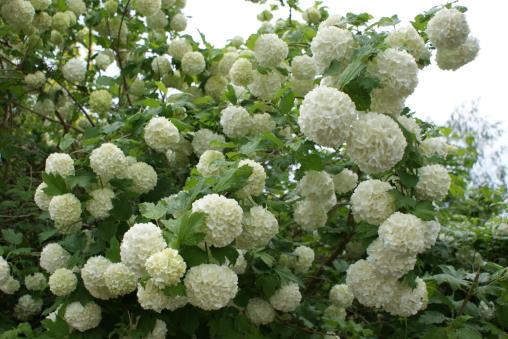 34. Xerophyllum tenax/ Beregras
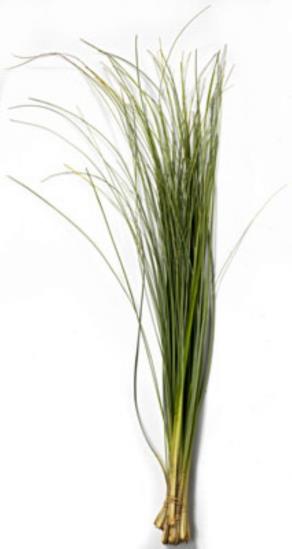 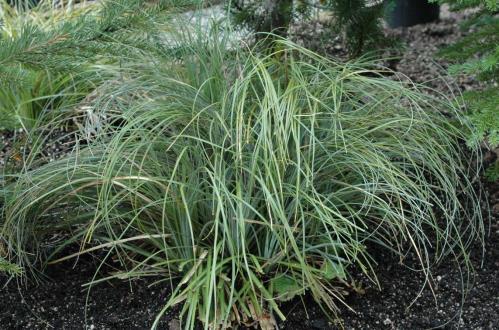